Piers SR, Zeppenfeld K
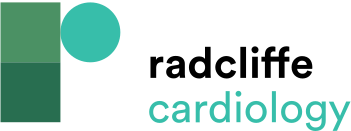 Table 1: Registration Methods and Accuracy
Citation: Arrhythmia & Electrophysiology Review 2013;2(2):128-34
https://doi.org/10.15420/aer.2013.2.2.128
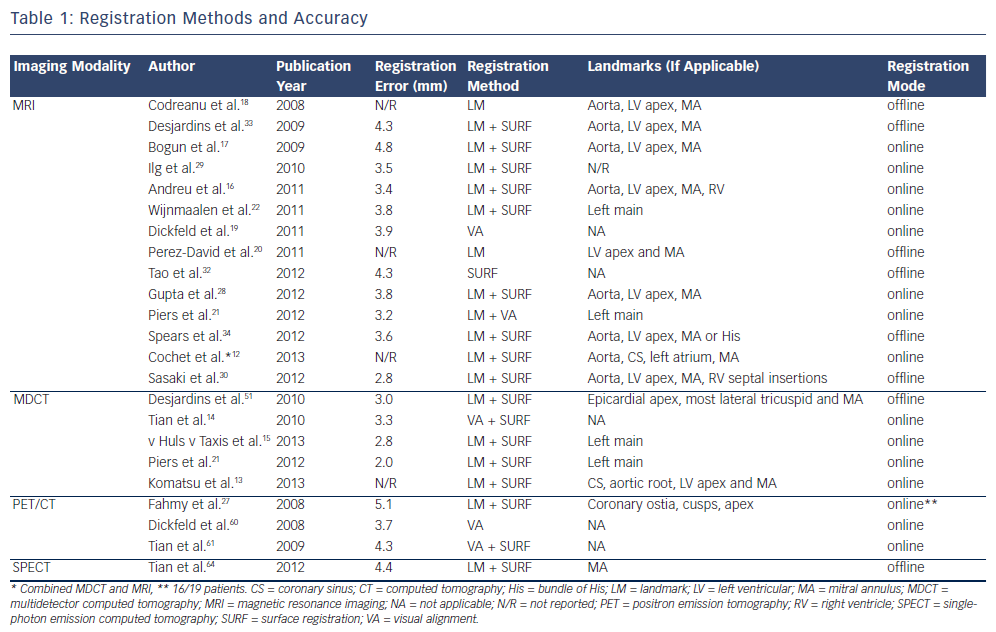